«Взаимоотношения детей и взрослых:  как можно и нельзя»
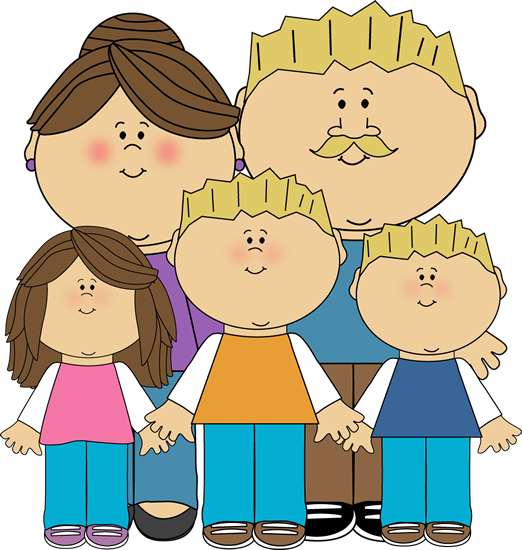 Взаимоотношения можно считать правильными, если взрослый: 
Сосредотачивается  на позитивных сторонах  и преимуществах  ребенка  с целью укрепления его самооценки
Помогает  ребенку  поверить в себя и свои  способности
Помогает ребенку избежать ошибок
Поддерживает  ребенка  при неудачах
Важно, если вы говорите ребенку:«Я знаю тебя и уверен, что ты все сделаешь хорошо»«Я знаю твои  способности и думаю, что ты смог бы сделать   это лучше»«Ты много сделал. Я думаю вполне можно отдохнуть»«Ты  делаешь это очень  хорошо»«Это сложное задание, но я уверена что ты с ней справишься»«Со временем ты сможешь делать не только это»
Не стоит говорить ребенку:«У тебя врятле это получиться»«Ты  ещё  слишком маленький,  чтоб у тебя получилосьэто сразу»«Это для тебя слишком трудно, поэтому я сделаю это сама»«Мало ли, что делают другие, а тебе запрещено»«Посмотри, как тот мальчик старается, почему ты так же не делаешь»
Нельзя за любые  успехи поощрять ребенка  материально  

Не стоит ставить себя, в положение, когда  ребенок манипулирует родителями или управляет ситуацией
Не лепите из ребенка маленького «Бога»
Не стоит принижать авторитет взрослого, как в семье  так и в детском саду
Для того, чтобы поддержать ребенка необходимо:1. Уметь принимать ребенка таким какой он есть2. Уметь видеть сильные и слабые стороны ребенка3. Принимать индивидуальность ребенка, и не сравнивать его с другими детьми4. Проводите больше времени с ребёнком  в игре5. Избегать подчеркивания его промахов
6. Позволять ребенку самому решать проблему, там, где это возможно7. Чаще показывать ребенку, что вы рады его успехам даже минимальным8. Помнить,  что юмор не всегда  уместен в общении с ребёнком9.Проявлять веру  в ребенка10. Опираться на сильные стороны  ребёнка, и не забывать развивать слабые стороны
Рекомендации  эффективного  общения  взрослого и ребенка:Беседуйте  с ребенком дружелюбно в уважительном тоне. Для того, чтобы воздействовать на ребенка, вы можете стараться сдерживать свою критику, и видеть позитивную сторону ребенка. Ваш тон  должен демонстрировать уважение  к личности вашего ребенка
Старайтесь одновременно быть твердыми и добрыми, не выступайте в роли судьиСнизите контроль в ситуации, где это действительно необходимо, избыточный контроль взрослого, часто приводит к неуверенности  и низкой  мотивации  у ребенка
Иногда необходимо посмотреть на себя со стороны - возможно проблема не  в ребенке,  а вас самих. Проанализируйте свое поведение, измените линию своего поведения или уровень требований к ребенку ведь нам это сделать проще, чем ребенку
ФГОС
Данный документ ориентирует на взаимодействие с родителями: родители должны участвовать в реализации программы, в создании условий для полноценного и своевременного развития ребенка в дошкольном возрасте, чтобы не упустить важнейший период в развитии его личности. Родители должны быть активными участниками образовательного процесса, участниками всех проектов, независимо от того, какая деятельность в них доминирует, а не просто сторонними наблюдателями.)
Спасибо за  внимание!